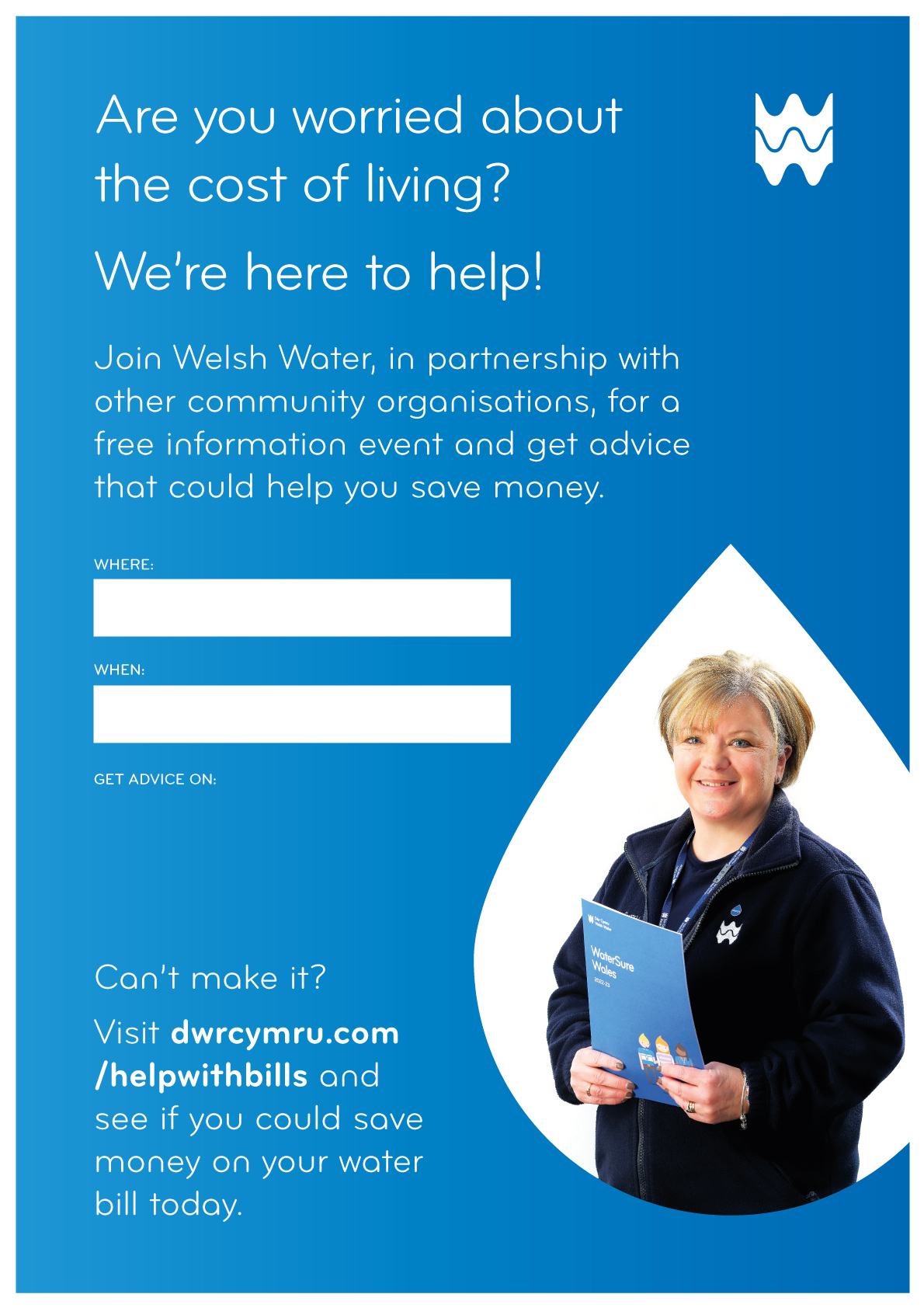 • Water Bills • Utility Bills
• Housing & More